Nāc nākdama, Liela diena,Visi bērni tevis gaida,Visi bērni tevis gaida,Aiz vārtiem sasēduši.
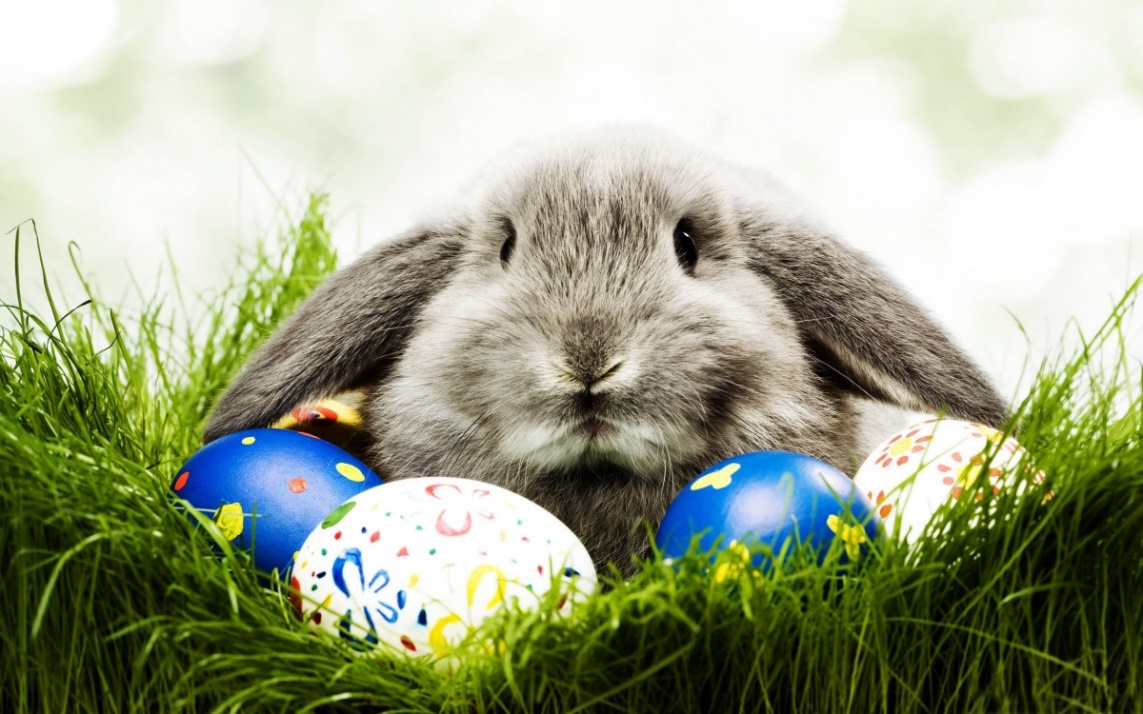 BALVU PII «PĪLĀDZĪTIS»BĒRNU DARBU IZSTĀDE«OLIŅ, BOLIŅ»3 POSMS, 5.,4.,9., 3.GRUPU IZGLĪTOJAMIE2021.GADA, APRĪLIS
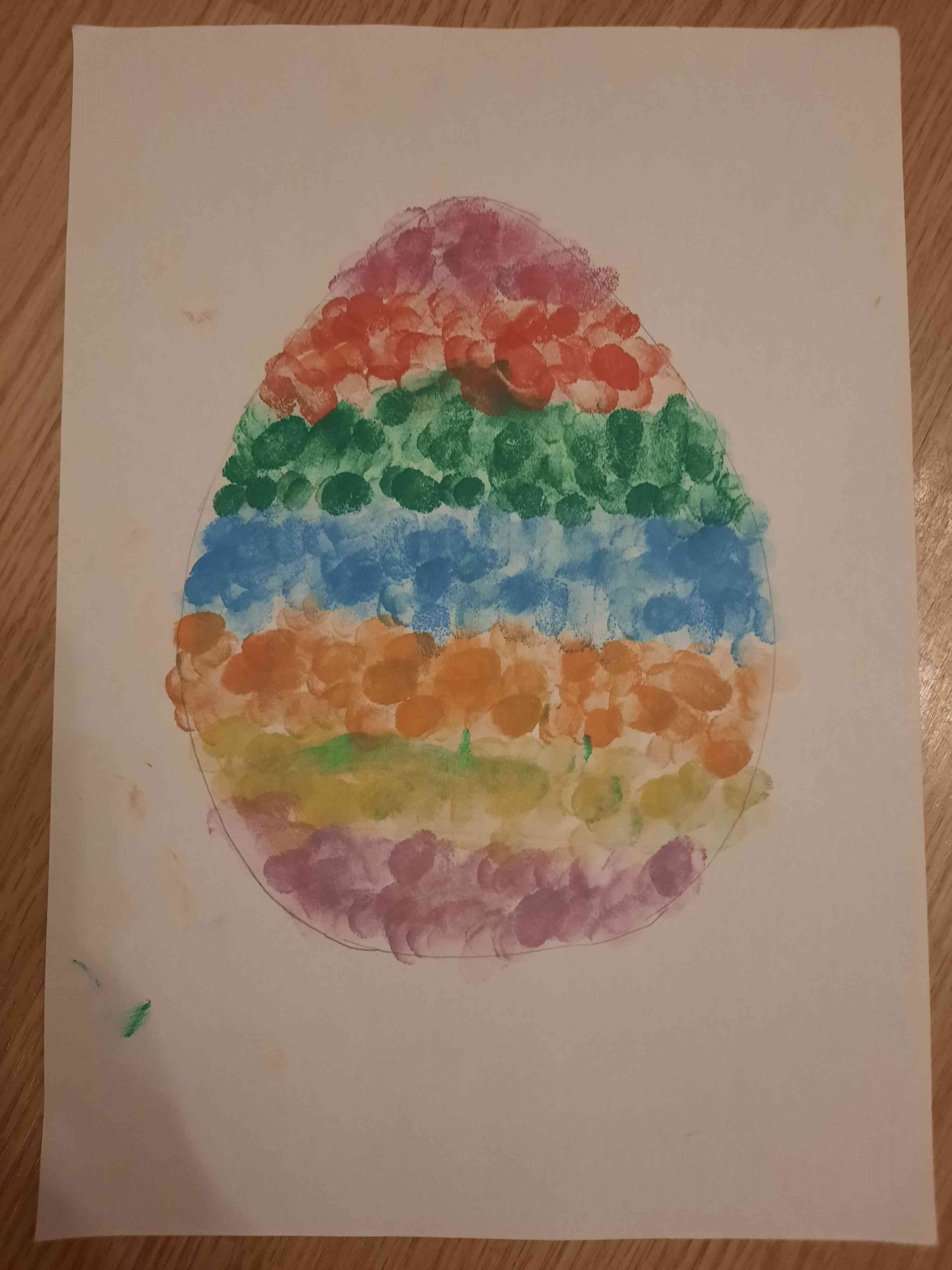 Renārs Ivanovs6. gadi, 3.grupa« Raibā oliņa»Balvu PII «Pīlādzītis»
Artūrs Aleksejevs6.gadi, 3.grupa«Zaķēnu Lieldienas»Balvu PII «Pīlādzītis»
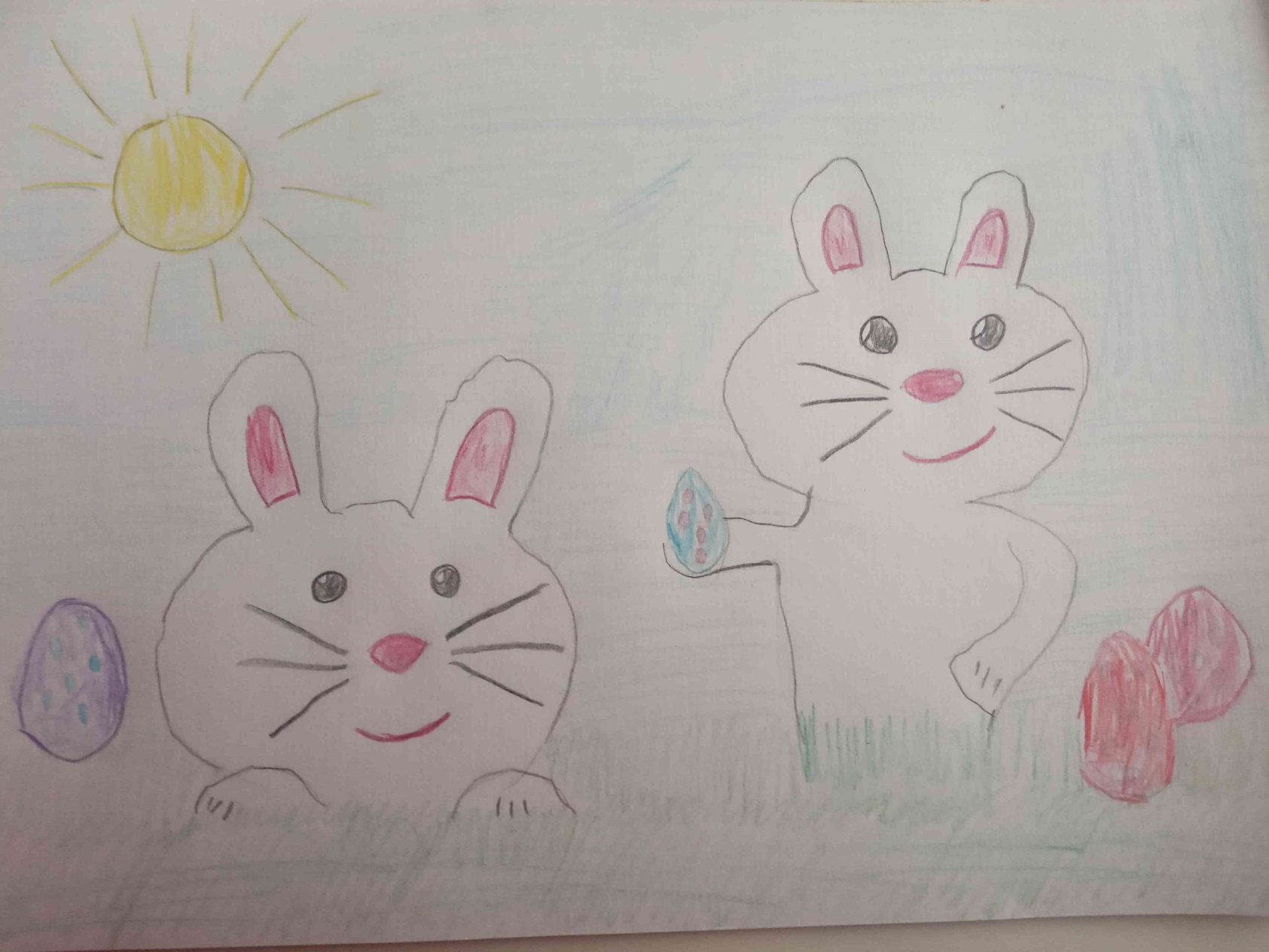 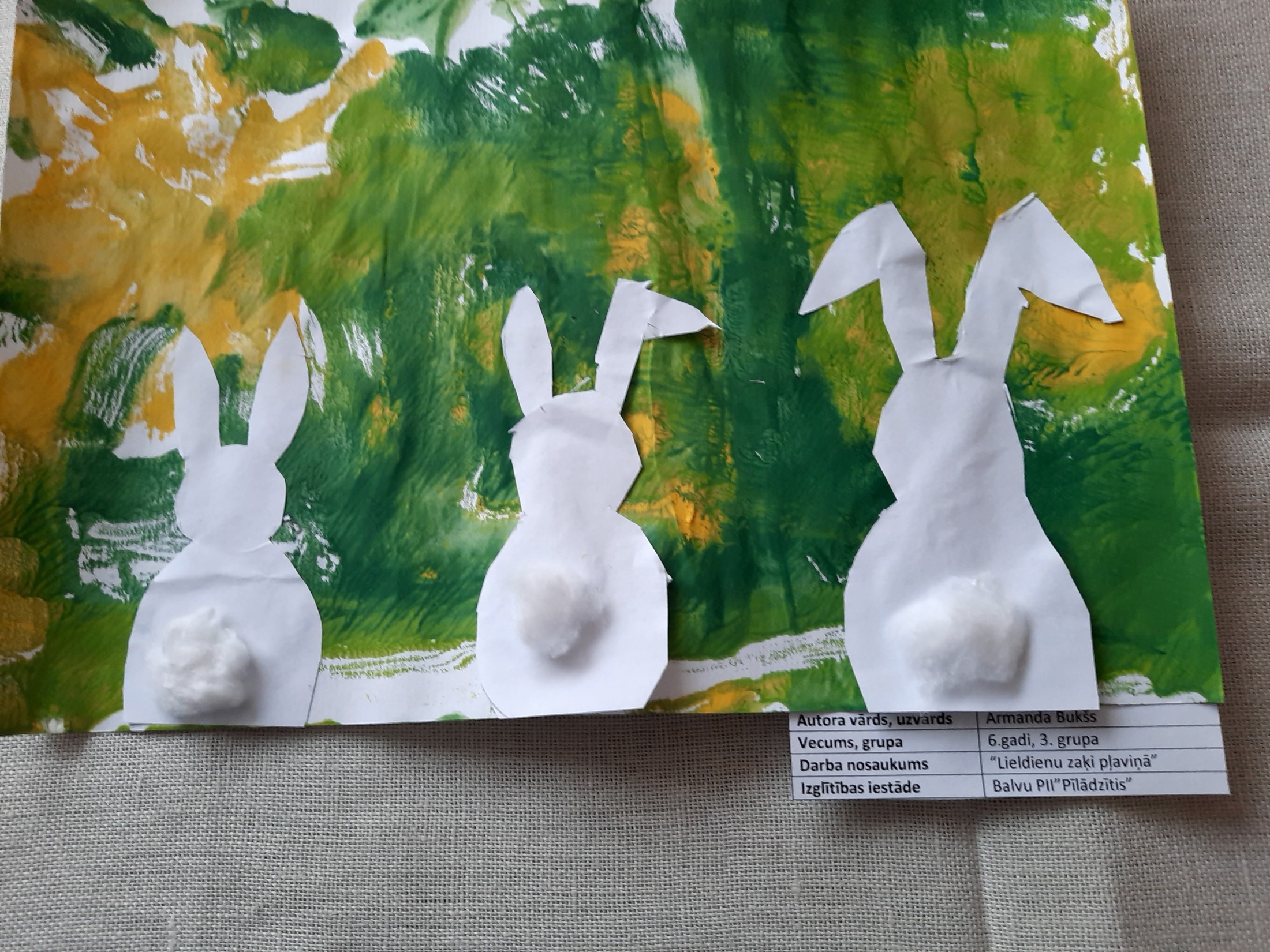 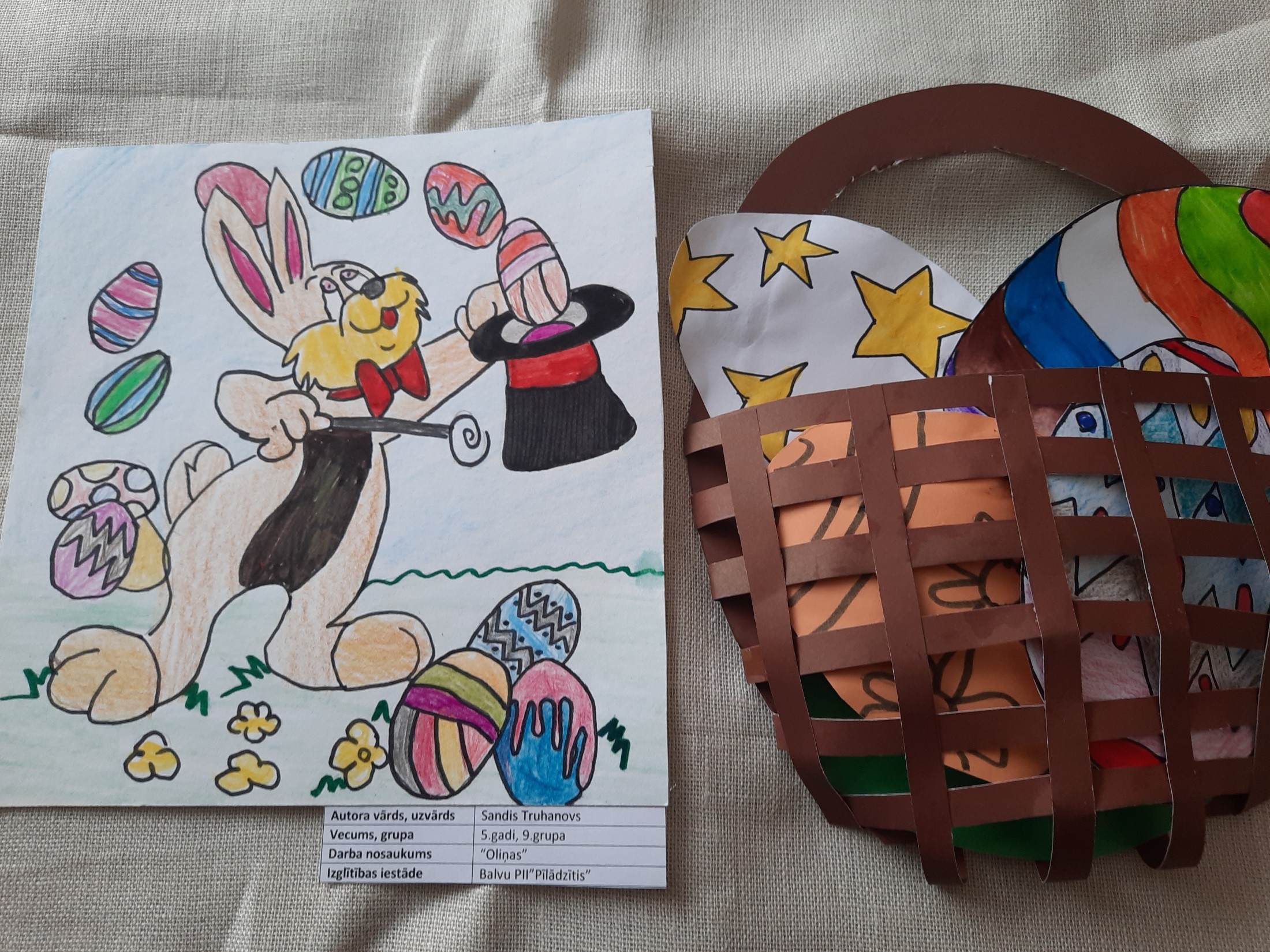 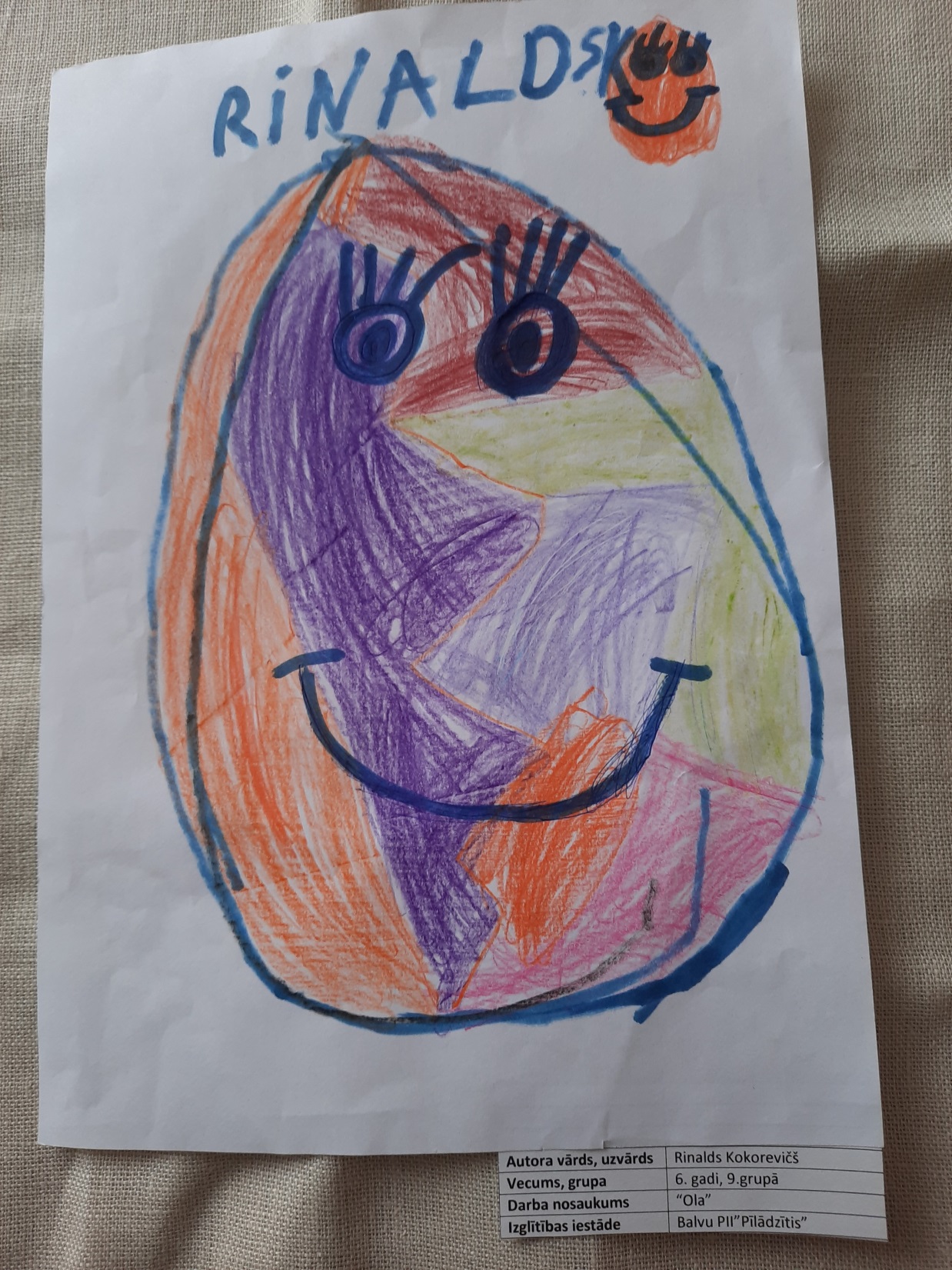 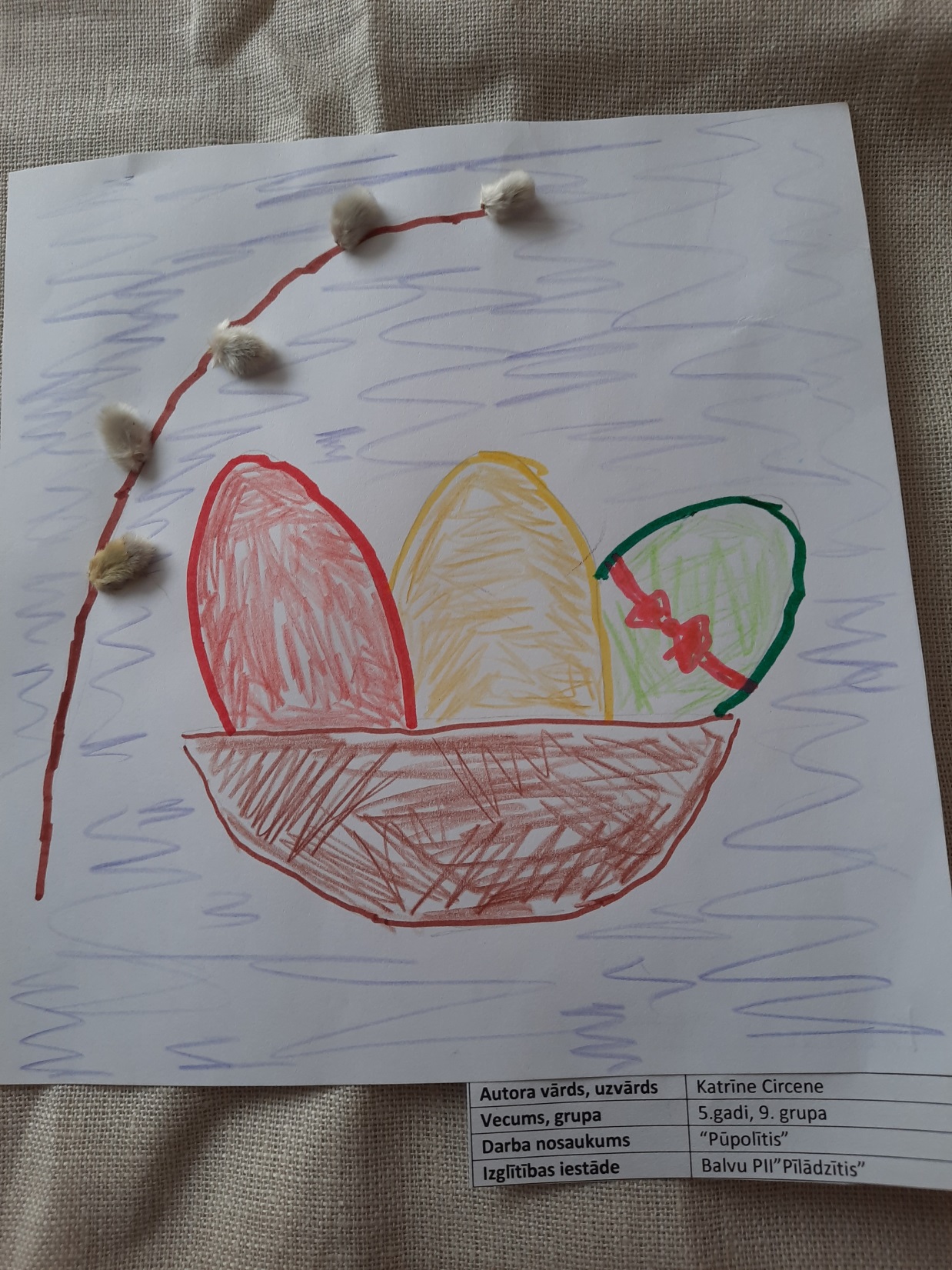 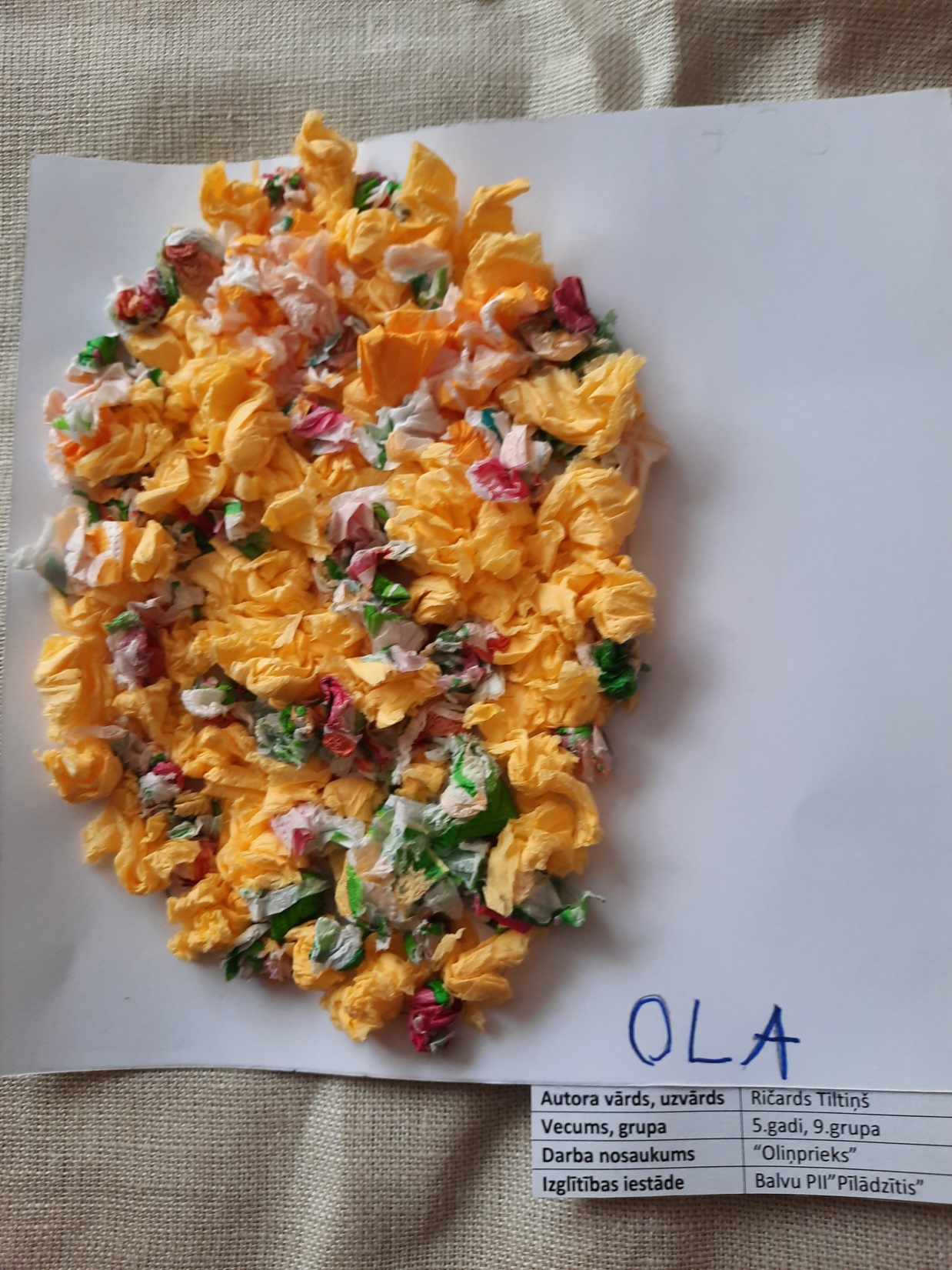 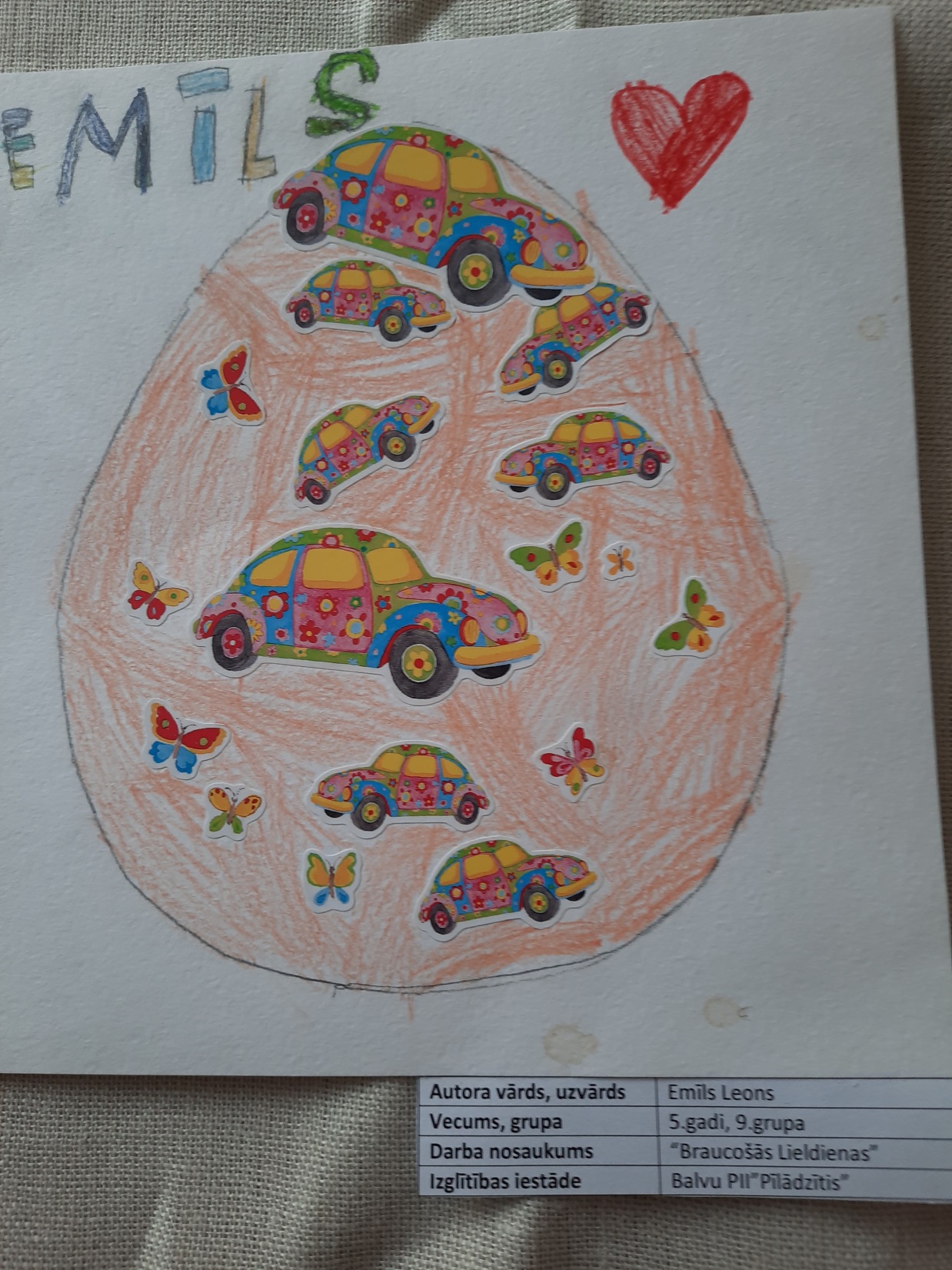 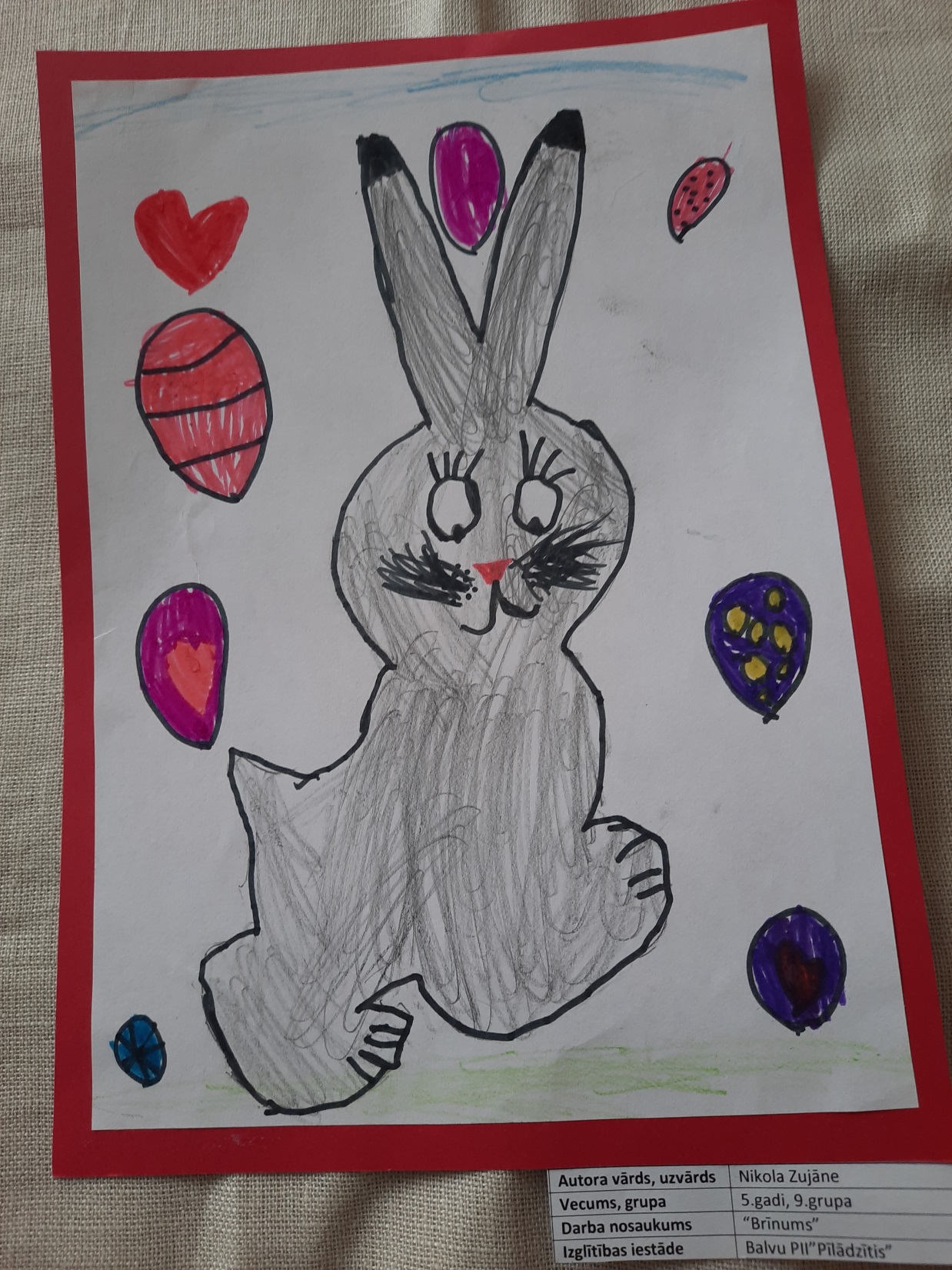 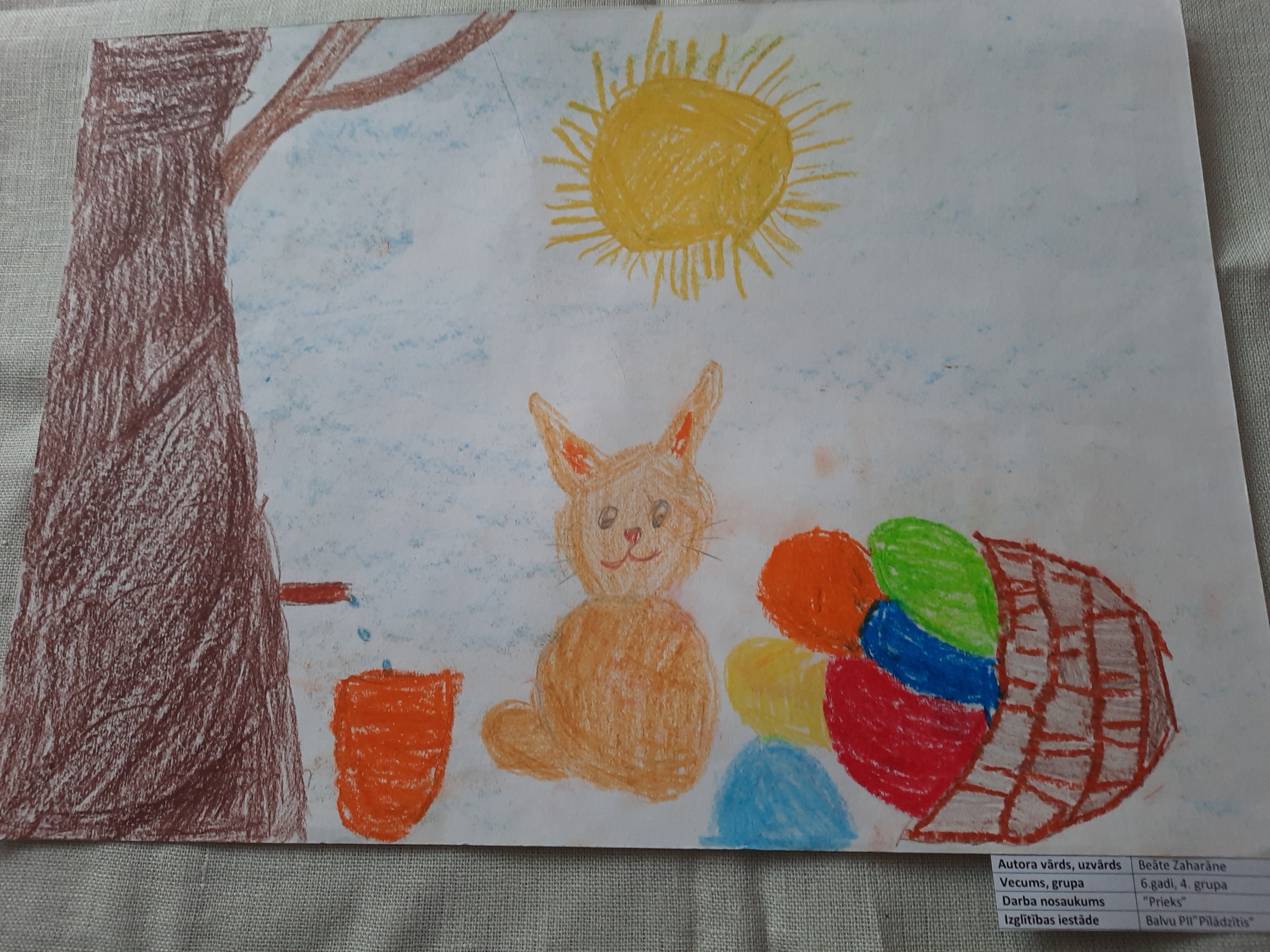 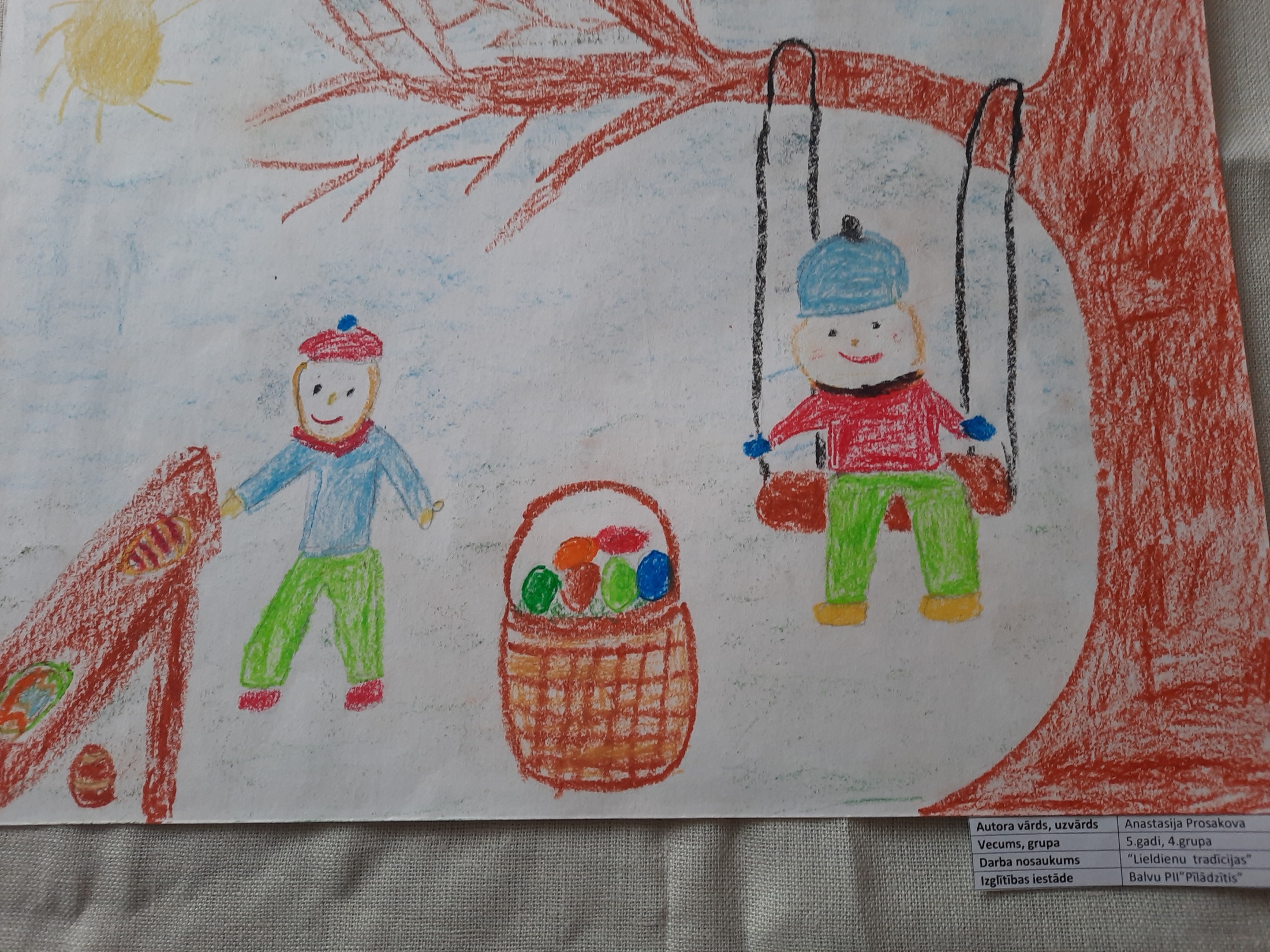 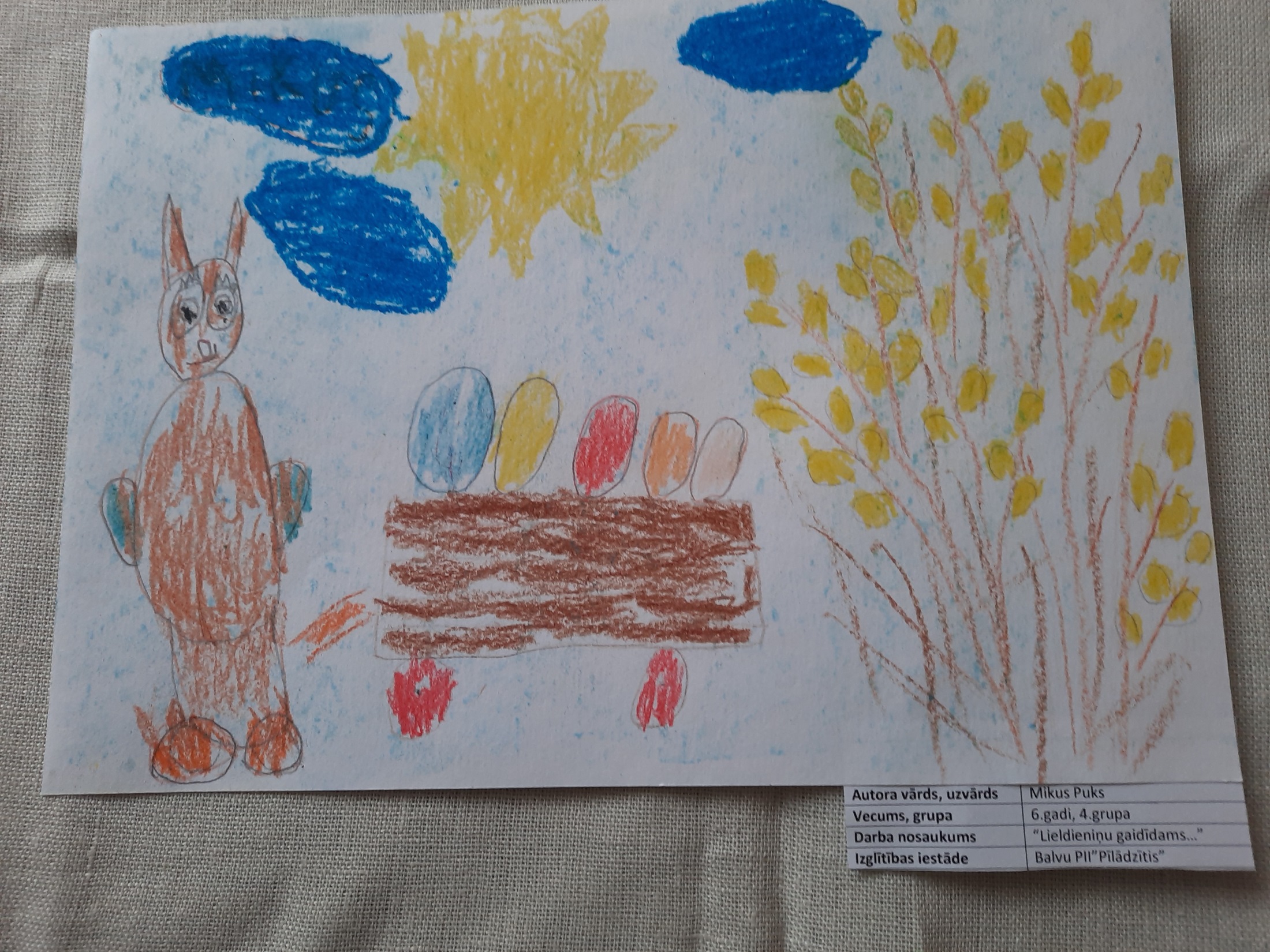 PRIECĪGAS LIELDIENAS!
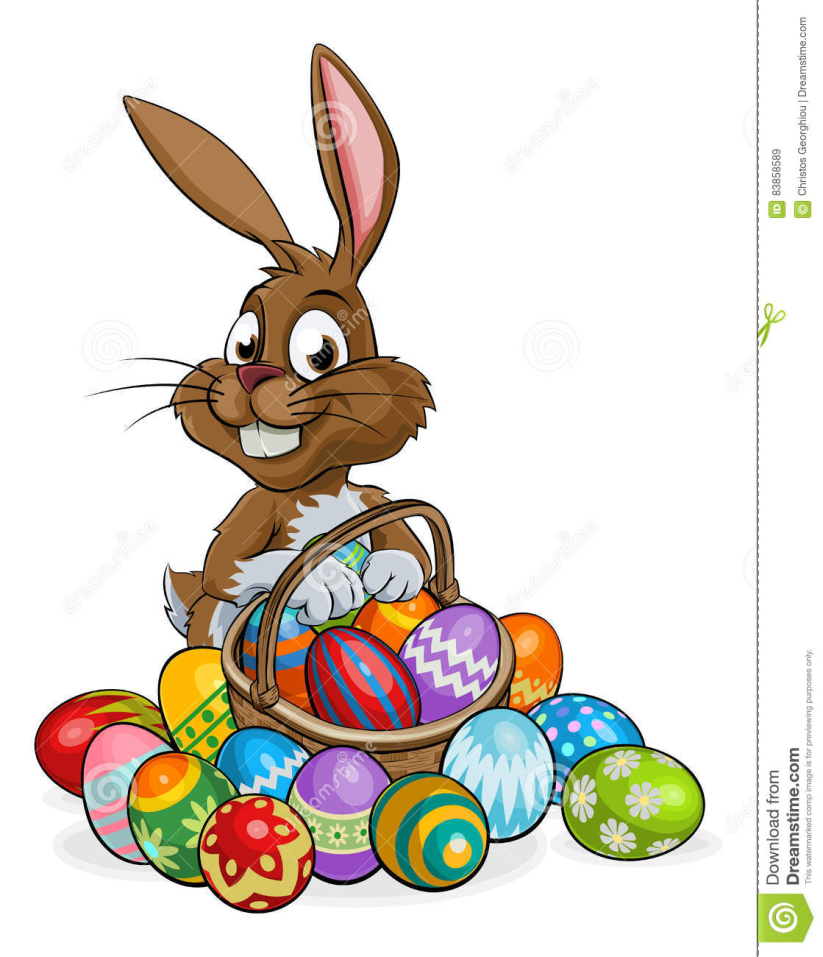 Sagatavoja
Balvu PII «Pīlādzītis» 
vadītāja vietnieks 
izglītības jomā 
Ina Aizupe